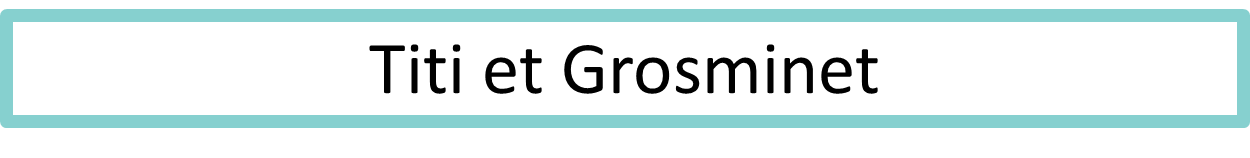 Exercice réalisé par Camille Bonnier, neuropsychologue
www.learningbrain.be
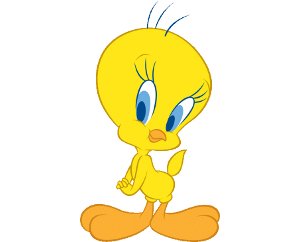 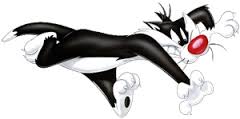 Titi et Grosminet
Consigne : 
Tape dans tes mains à chaque fois que tu vois Titi 
Mais ne tape pas quand tu vois Titi et Grosminet
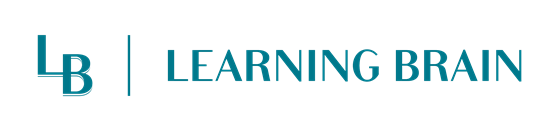 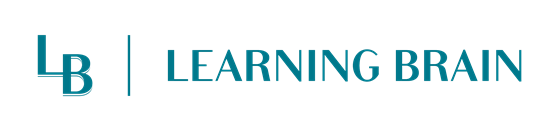 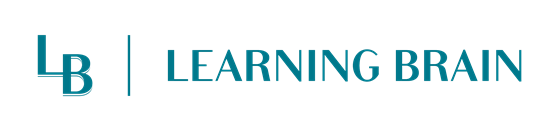 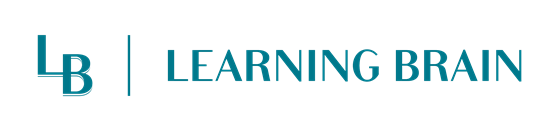 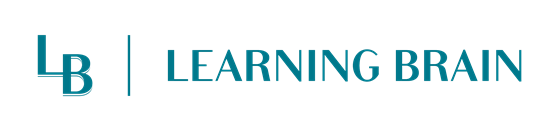 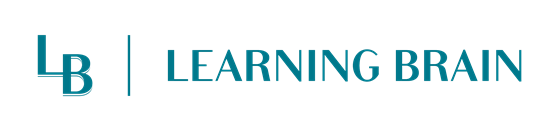 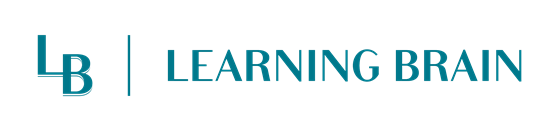 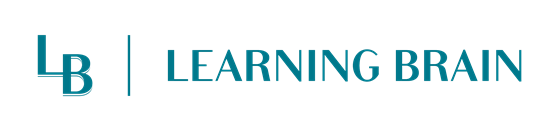 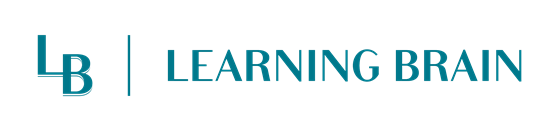 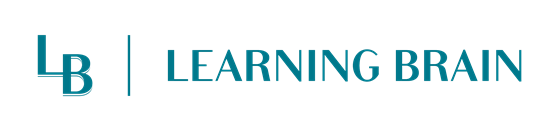 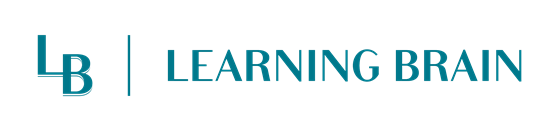 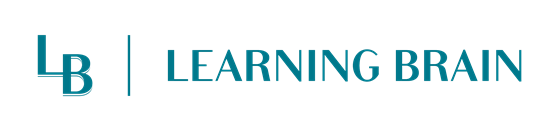 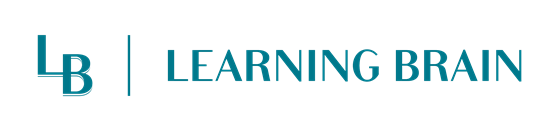 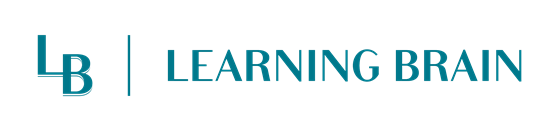 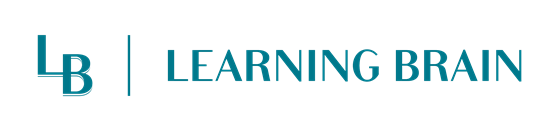 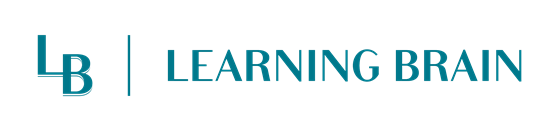 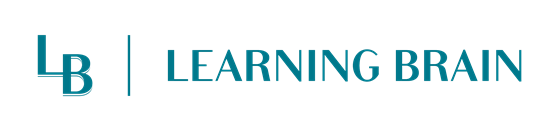 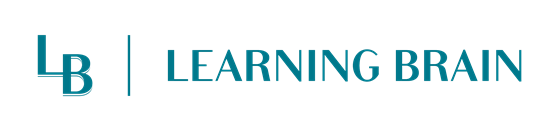 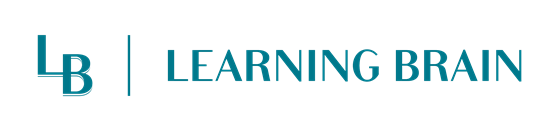 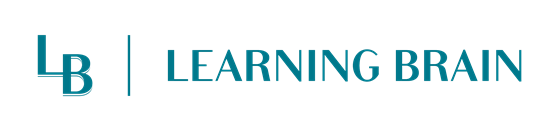 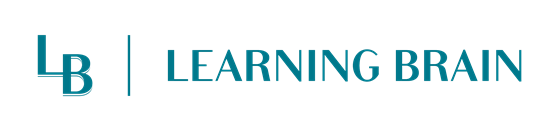 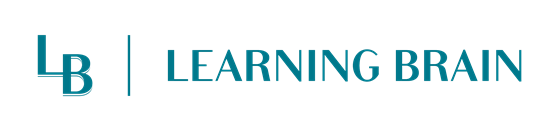 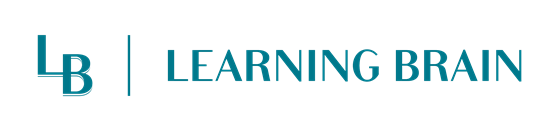 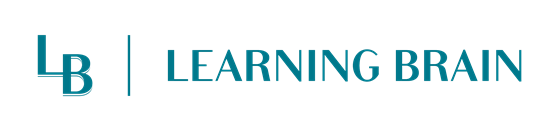 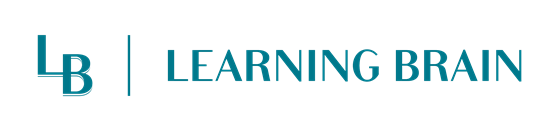 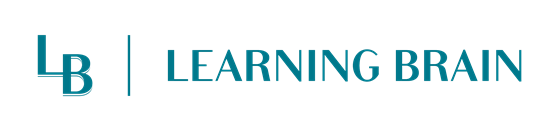 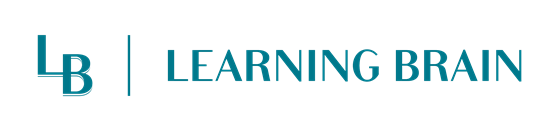 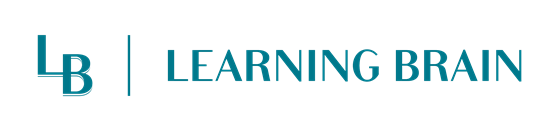 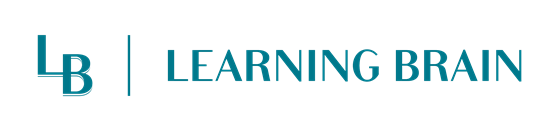 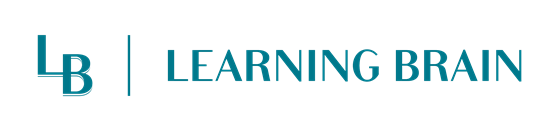 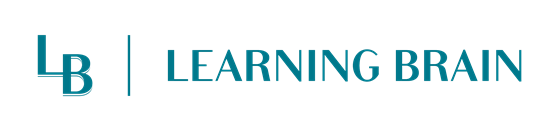 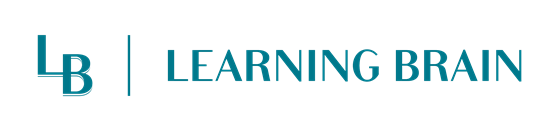 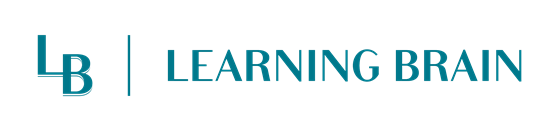 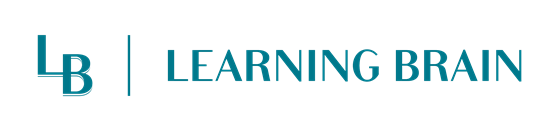 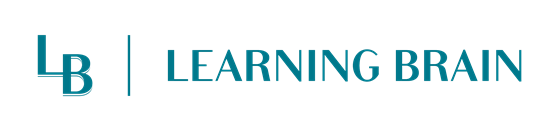 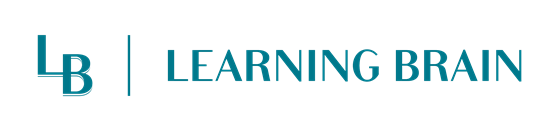 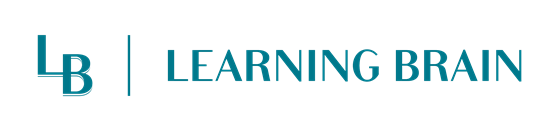 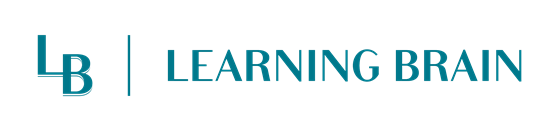 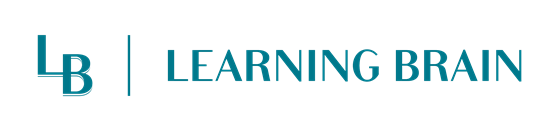 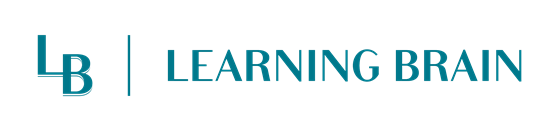 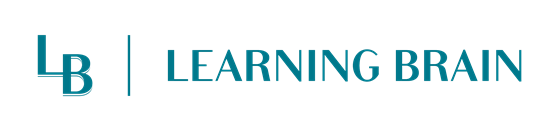 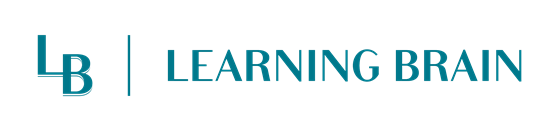 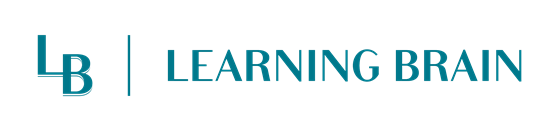 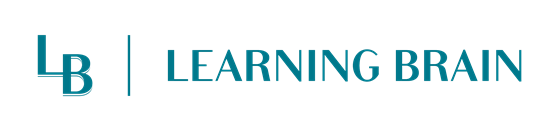 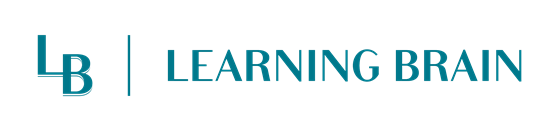 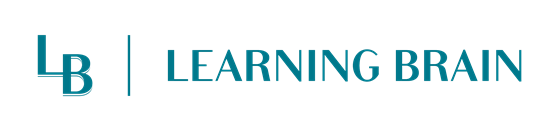 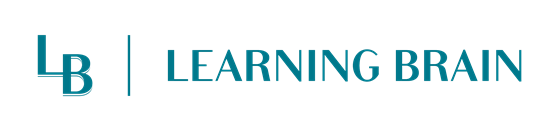 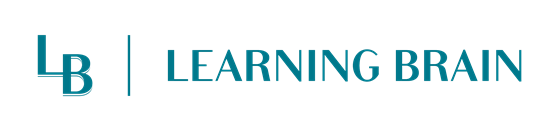 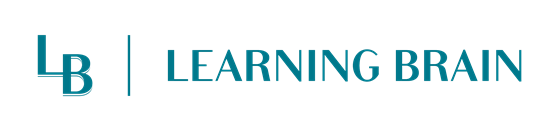 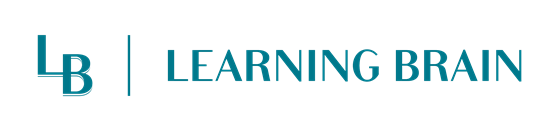 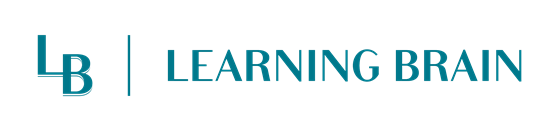 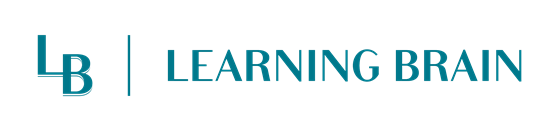 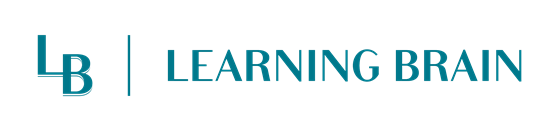 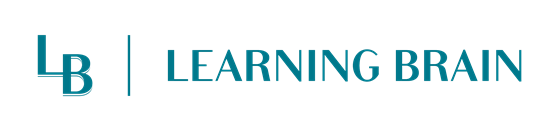 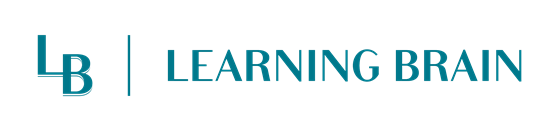 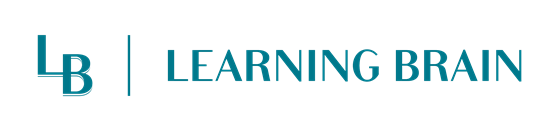 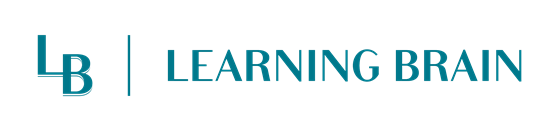 FIN
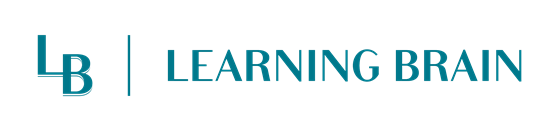